Upcoming Tech Talks
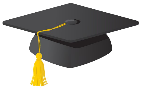 Visit go/techtalks to sign up to present
CurrentProjects
Douglas Crockford
The Misty System
Misty is an architecture for secure distributed programming.
Programming is like composing music without rhythm or pitches.
Motivation
Most of our languages inherit from Fortran.
Modern systems are fully distributed.
Distribution raises new concerns: 
Temporality
Cooperation
Reliability
Security
Lambda/UTM do not anticipate distribution.
Wrong Approaches
Hiding the nature of reality
Remote procedure call
async
Everything is an actor
Misty
Simplified Neo-like syntax.How JavaScript Works, chapters 25-29.
DEC64 number type.
Blobs.
Pattern matching.
Mutation is allowed, but not encouraged.
Misty
Workers.
One-way immediate message sending.
Data.
Blobs.
Worker objects.
Message handling operators.
Seif.
Failure As A Feature
Implementation
Misty Run Time for ARM64.
Visual Studio 2019.
The compiler and much of the libraries will be written in Misty.
Compile to machine language.
Hardware
Misty on a Chip
Lower Mathematics
Program
Function
Bit
Bit Field & Word
Addition
Multiplication
Rational
Scaled
Floating Point
Irrational
Exponentiation
Roots
Logarithms
The Circle Functions (aka Trigonometry)
Binions (fna complex)
Matrixes
Addition
def add: ƒ augend, addend { 
    def sum: xor(augend, addend)
    def carry: and(augend, addend)
    return ( 
        carry = 0 
        then sum
        else add(sum, left_shift(carry, 1))
    )
}
Subtraction
def negate: ƒ integer {
    return add(not(integer), 1)
}
    
def subtract: ƒ minuend, subtrahend {
    return add(minuend, negate(subtrahend))
}
Right
Lateral
Hypotenuse
Long
Opposite
Far
Long
Adjacent
Near
Far
Long
Trigonometric Functions
California Playing Cards
Chinese Coins
Denominations
1 thru 9
Mahjong
Persia
1 thru 103 face cards
France
A replaces 1Queen
Complaints
Royalty
No Zero
No One
Mismatching English suit names
Not enough colors
California
0 thru 9A B C
California Solitare
https://www.crockford.com/solitaire.html
A Million And One Random Digits
A Million Random Digits with 100,000 Normal Deviates
Rand Corporation
1955
Fisher Yates Knuth Shuffle
def shuffle: ƒ deck, random_int, last | length(deck) – 1 { 
    if last < 1
        return deck
    def pick: random_int(last)
    def swap: deck[pick]
    let deck[pick]: digits[last]
    let deck[last]: swap
    return shuffle(deck, random_int, last - 1)
}
0000:5730610812702121209869431319224255393035481815052405987821780418153681637146782722900277958403371492
0001:0695443401125534764239595572684195752205758149548663583135374065515785473485289982600656398457466466
0002:7029889115737366859848225930610701050225104171427030524796473360100597218755801926755317688398662973
0003:7016595948419603929332041718830242178120141693904800036230071286930971589449574888176819550963260219
0004:6696284604263384456919685542729978559615552451933803151618495690030723179462484587494083310498721217
0005:9491772966843410443929362057317387072059249580914865195832830898348430749576587564853986159240453134
0006:7555593552655031346536808532102645107921314374000049447349638486421872241693130085627752195905044846
0007:9812560666046747220033705879793804776167272764084767668405740549689050851725171273959949571919515058
0008:1148285436218425779371955049028152277778022569945997978683892426501094397183758492365884740690700717
0009:8801788916930429913596879678869353108029106278609791498652896912317396304633565057925282736606849724
0010:1872425246733349803917430472045464921886289873478404332175555431866902447430956468860769125594913533
0011:9525339546854449255966670063003259892041029333626671545207236713698669596745001092017783043704493753
0012:0463182696359353477059682914754944767698935873483781157046455182168123262372370937586316358490500333
0013:6882164590600222497460121410812656475687109775402910824506448580234271643503437610005883456299787358
0014:1937625685497008424029518796309221718264799756003362625410642231083514708837306893308936863529563593
0015:2712135571351968349685614863449340880527618948483110409773034649588601189586093734498191121271725940
0016:9809258792849900775686625579974783921573963716915934124943048859710156319701707966502510956012440708
0017:1837853144286080339745773006433096743643332153930710544651729734514414524535934256362757998894274805
0018:0278233384876445296220163143779708926969203763963603053726243348464437049701456121052657943611516991
0019:4538893683663612744840345485736045653577368449298659388979413206939207344038495677730051576683617377
0020:5244576659575046976792657071142506908147400373729341454211851490084853695405498595520782585434693566
0021:7148553610448704777554408022711928185740971245220204113629075855359551495581597707846966862260992048
0022:3400333278514142195683293399130162381118821161046877491275812288411586422843601686384842667211126877
0023:6740523451080862367886099512636961857118963608432160207896218630755234009511322709096309680067798886
0024:9994039675606976823263978604972425860612408249769185243047054717057436201719843237056232272676466912
And One Random Digit
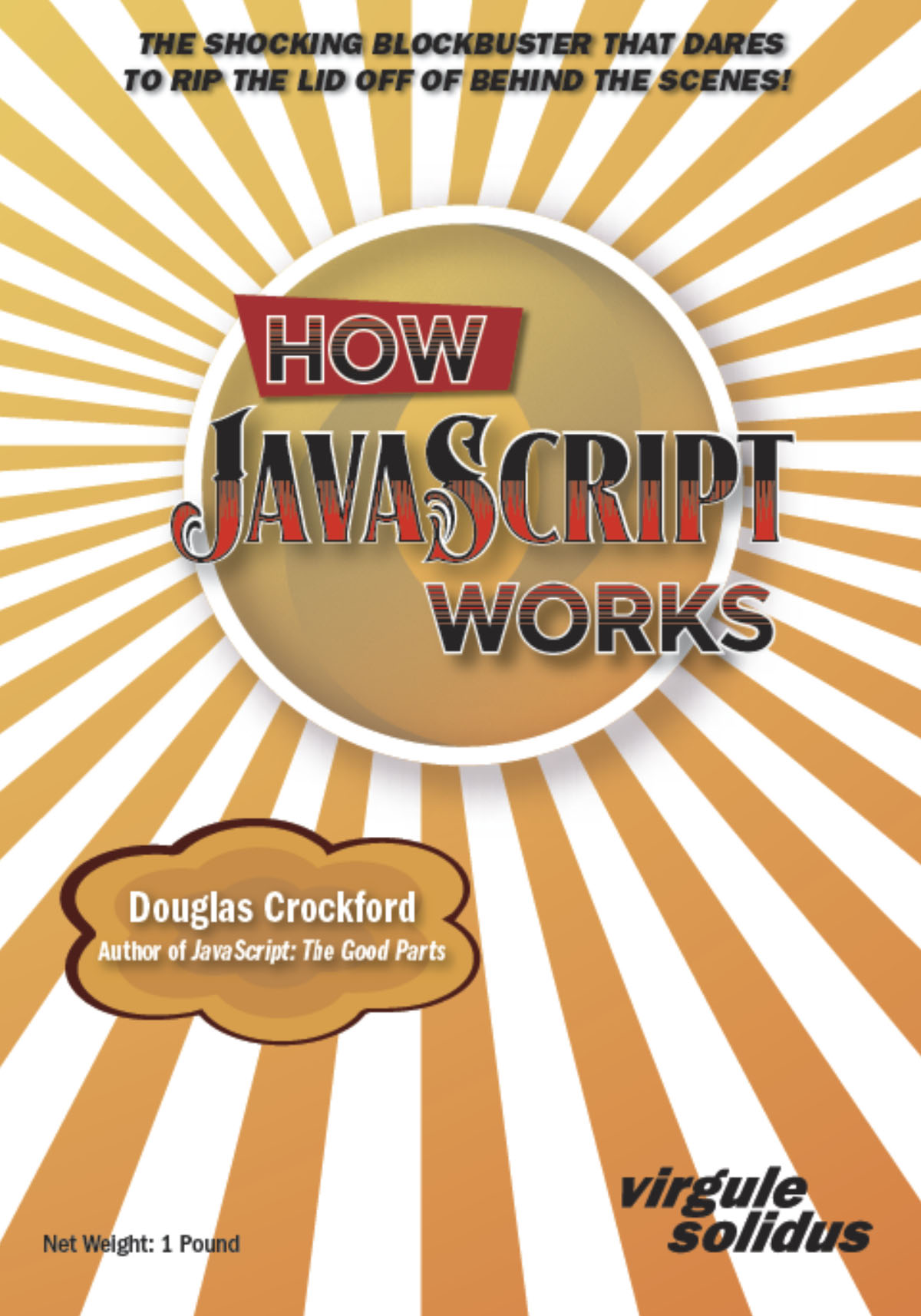 www.crockford.com